Peppol International Invoice
05 — Meeting slides 2019-11-19
Rules
Structural rules
Rules that support consistency in the content.
Calculations
Enforcing relationships between business terms.
Content
Rules that require that specific content is in the invoice.
2
Code lists
Generic codes and used in full
ISO 3166-1 — Country Codes
ISO 4217 — Currency codes
UN/ECE Recommendation N°20 and UN/ECE Recommendation N°21 — Unit codes
Identification
ISO/IEC 6523 — Identifier scheme code
CEF EAS — Electronic address scheme identifier
UNTDID 7143 — Item type identification code
Costs
UNTDID 5189 — Allowance codes
UNTDID 7161 — Charge codes
Qualifiers
UNTDID 1001 — Document type
UNTDID 1153 — Reference code qualifier
UNTDID 2005/ UNTDID 2475 — Event time code
UNTDID 4451 — Text subject qualifier
Mime type codes — Mime codes
Tax related
VAT Identifier
VAT Category code
UNTDID 5305  — Duty or tax or fee category
CEF VATEX — VAT exemption reason code
Payment
UNTDID 4461 — Payment means
3
Topics to discuss for draft
Dividing of business terms into shared and aligned.
Rules that apply to the shared content.
Codes that apply to the shared content.
Additional business terms
Generally used but not in the EN.
Distinct.
Interoperability in the network
SMP lookup.
Mandatory principle.
Preferences
4
Hierarchical layering
Compliant relation
Receiving restricted versions
It can be assumed that a receiver of a specification will accept and process any document that is a based on a restricted version of that specification.
this is in fact the underlying principle behind EN 16931 accepting CIUS as compliant implementation. 
Using wildcard for registering receiving capacities.
urn:cen.eu:en16931#compliant#urn:fdc:peppol.eu:2017:poacc:billing:3.0#compliant:*
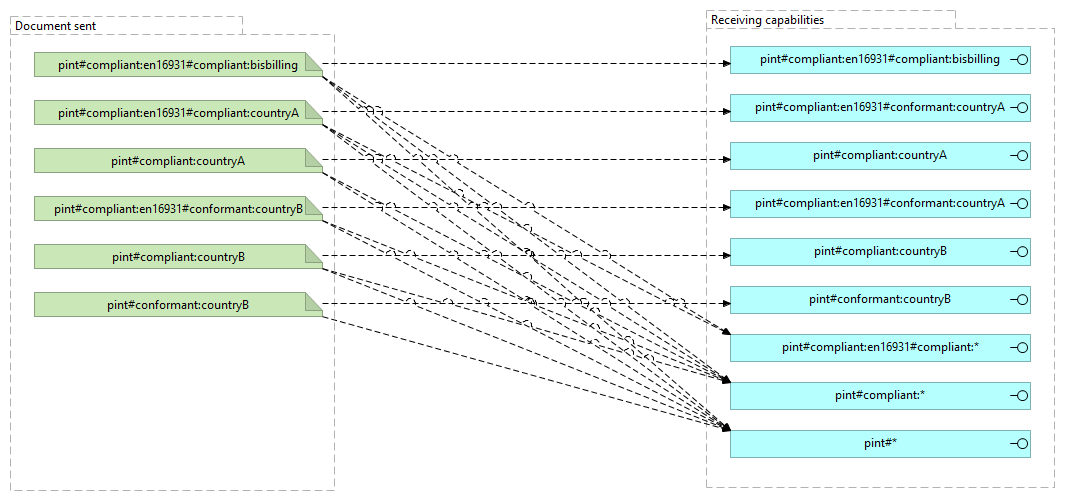 Not all BIS are equal
Depending on conditions different receivers may prefer or require different restricted specifications.
European receivers prefer EN16931 compliant invoices.
European receivers only accept non EN16931 from non-EU senders.
Same country trading parties prefer their country restricted invoices.
A receiver may accept common BIS but prefer a particular restriction.
Should the network provide for added information and control of what is exchanged?
Party legal domain?
Preferred BIS.